Travel Patterns and Disease Transmission
Alicia Kraay
Background
Prior research focused on differences between communities in terms of travel (ex: gravity models)

  May be significant heterogeneity within communities
Ex: Adults are more likely to travel outside of the region than children 

  Travel heterogeneity may also be relevant to disease risk
4/20/16
Human TRAVEL and Disease Transmission
2
Background
Risk
Travel
Travel + Risk
4/20/16
Human TRAVEL and Disease Transmission
3
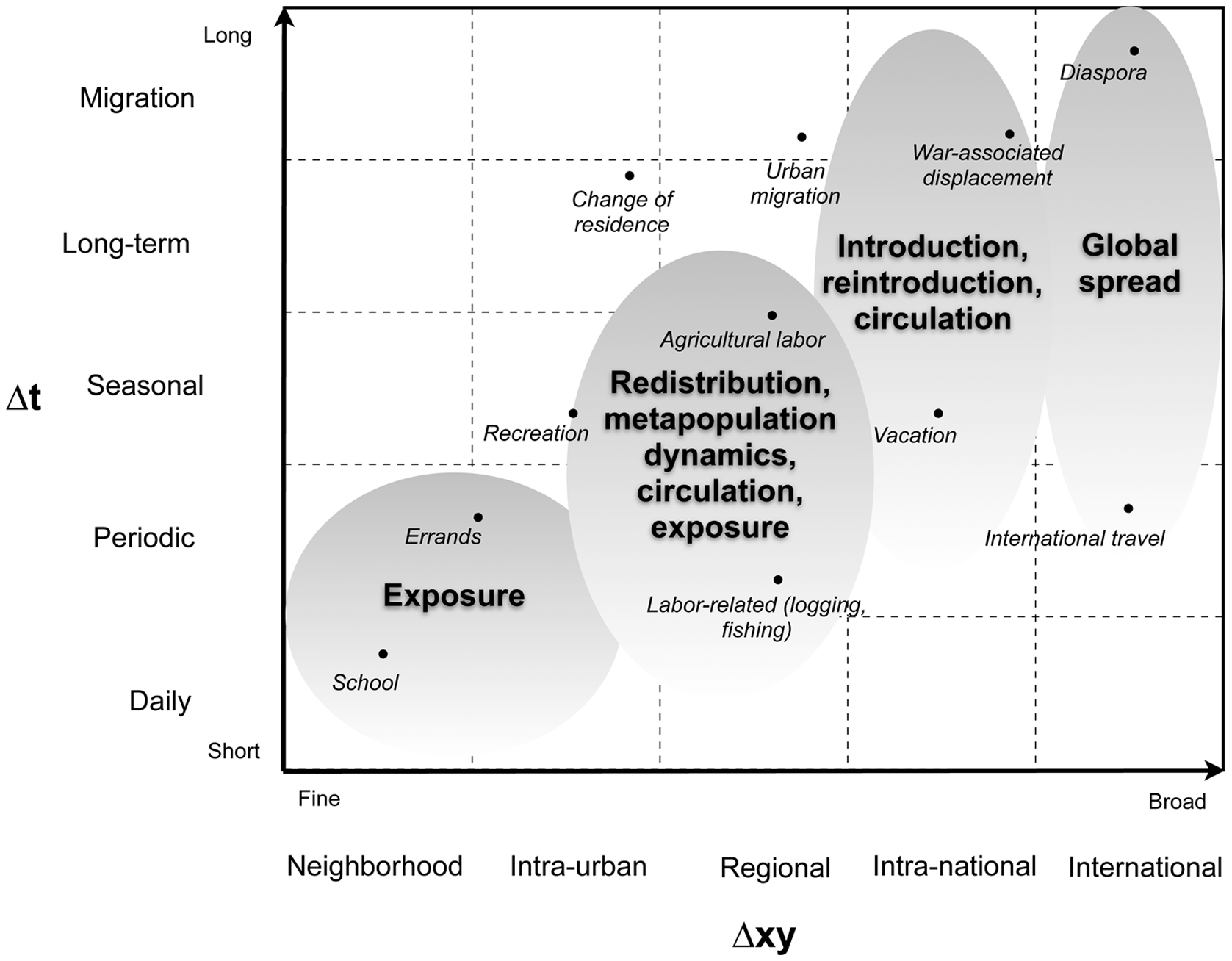 Short term, long distance travel
Stoddard ST, Morrison AC, Vazquez-Prokopec GM, Paz Soldan V, Kochel TJ, Kitron U, et al. (2009) The Role of Human Movement in the Transmission of Vector-Borne Pathogens. PLoS Negl Trop Dis 3(7): e481. doi:10.1371/journal.pntd.0000481
4/20/16
Human Movement and Disease Transmission
4
Research Aims
1. Evaluate demographic change over time occurring in tandem with road construction    
    2. Identify time stable determinants of travel (GEE Regression Models)
    3. Investigate how accounting for these determinants in a disease transmission model affects risk and disease etiology (SIR Models)
4/20/16
Human Movement and Disease Transmission
5
EcoDess Study Region
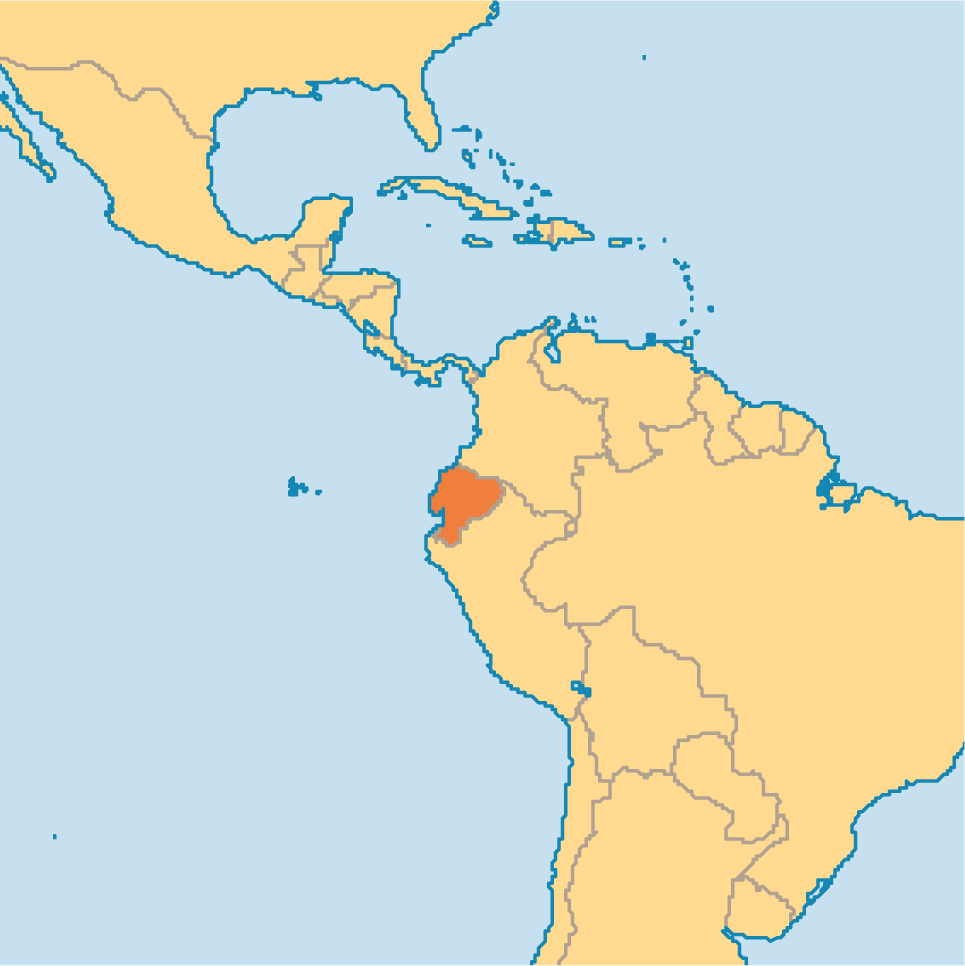 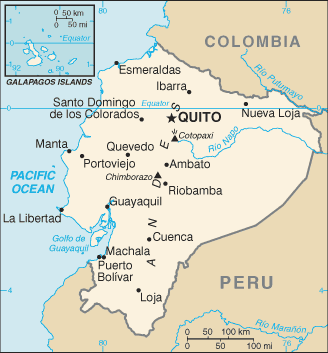 4/20/16
Human TRAVEL AND DISEASE TRansmission
6
Development & Demographic Change Over Time
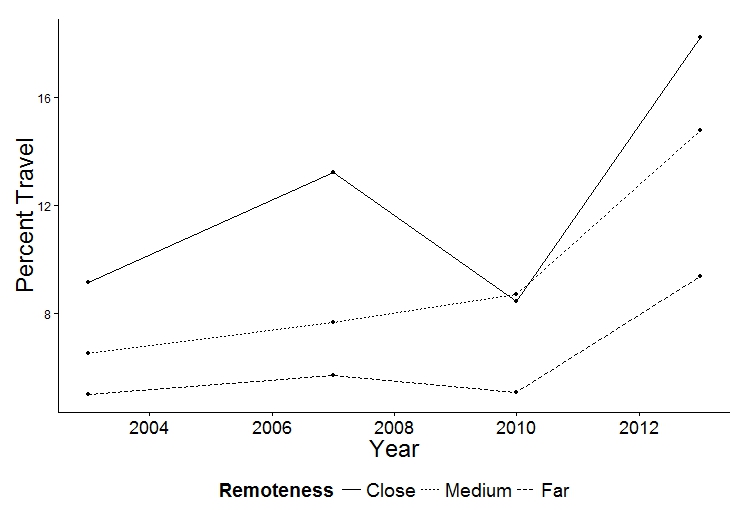 4/20/16
Human Movement and Disease Transmission
7
Consistent Determinants Over Time
4/20/16
Human Movement and Disease Transmission
8
Transmission Model Age and Travel
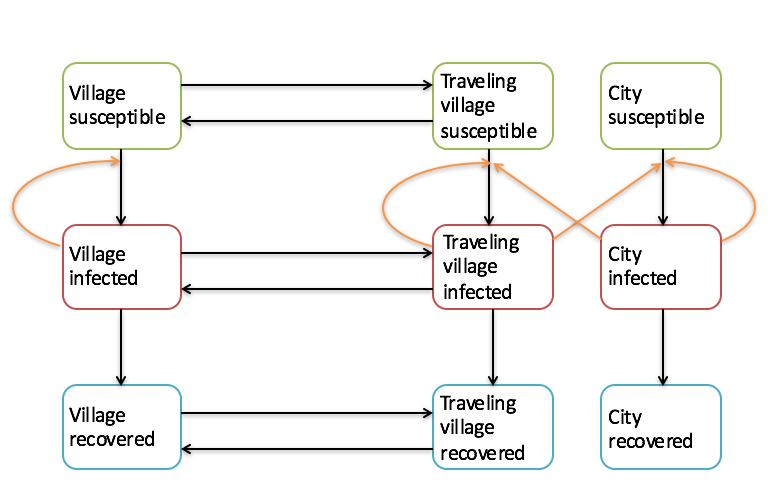 City demographics and infectious risk similar to Borbon (Ro=1.89)
City residents do not travel to remote villages
Transmission beta to children is twice as high as for adults
Population structure and travel taken from 2013
4/20/16
Human Movement and Disease Transmission
9
[Speaker Notes: Series of two village models for close, medium, and far villages paired with the city
Loosely parameterized based on rotavirus, not accounting for return to susceptibility (short time scale)]
Measuring Travel
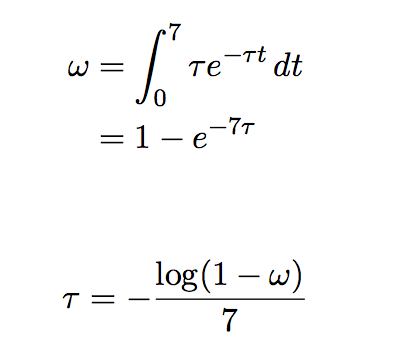 4/20/16
Human Movement and Disease Transmission
10
Travel Increases Risk
4/20/16
Human Movement and Disease Transmission
11
[Speaker Notes: Cumulative Incidence
Increased community transmission alters the amount of amplification]
Increase in Direct Risk to Travelers Stronger than Indirect Risk to Non-Travelers
4/20/16
Human TRAVEL and Disease Transmission
12
[Speaker Notes: Risk difference]
Heterogeneity in Travel Changes Source of Cases
Village Ro=.89
Village Ro=1.43
Children
Adults
4/20/16
Human TRAVEL and Disease Transmission
13
[Speaker Notes: Attributable fraction
Also note that most cases still occur in the city, even when transmission and heterogeneity are high]
Heterogeneity in Travel Homogenizes Risk
Observed Travel Ratio
4/20/16
Human TRAVEL and Disease Transmission
14
[Speaker Notes: Village and City Ro are Equal for all simulations (Ro=1.63).]
Conclusions
Increased travel increases risk of disease, suggesting a mechanism by which road development affects risk
 Adults are critical for disseminating disease to remote regions, despite their lower risk of infection
 Population centers drive infection risk for remote communities, regardless of local transmission parameters
Heterogeneity in travel homogenizes risk, suggesting that the differential in transmissibility by age may be greater than previously thought
4/20/16
Human TRAVEL and Disease Transmission
15
Acknowledgements
Collaborators:
Andrew Brouwer
Joseph Eisenberg 
EcoDess Study Project Staff
Funding: MIDAS
4/20/16
Human TRAVEL and Disease Transmission
16